Starter Challenge
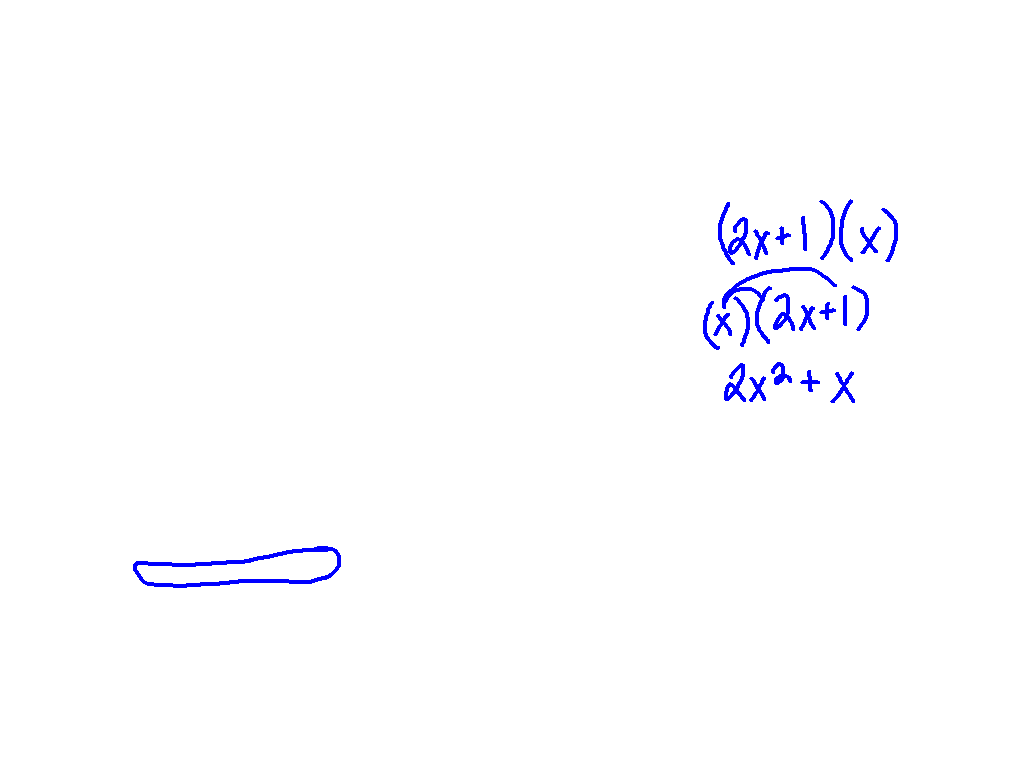 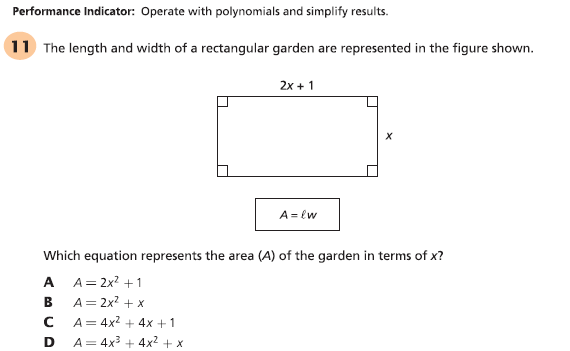 Simplifying Rational Expressions
I CAN and I WILL simplify rational expressions.
Excluded Values
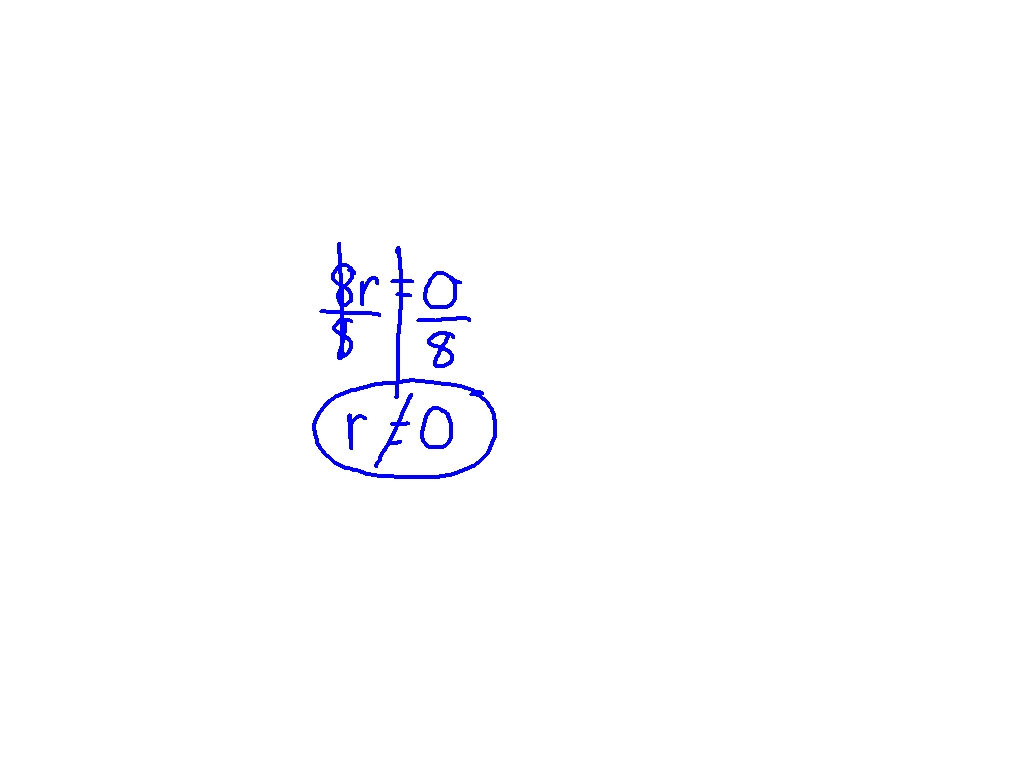 5
8r
Excluded Values
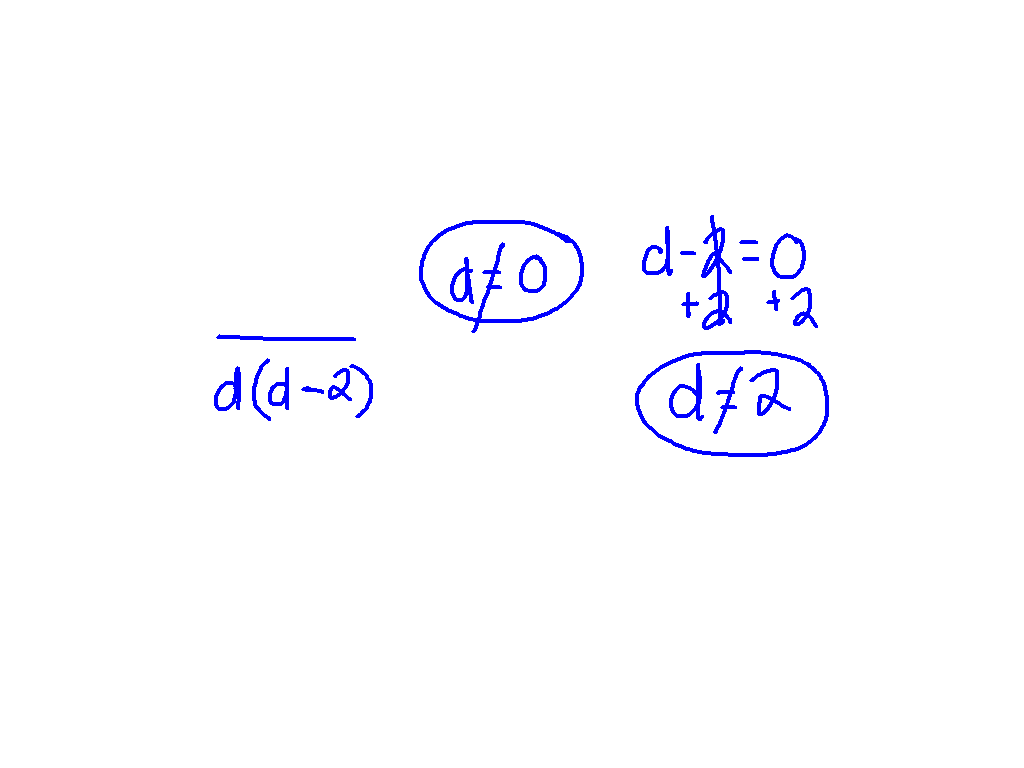 Ex. 1) 9d + 1
          d2 – 2d
Excluded Values
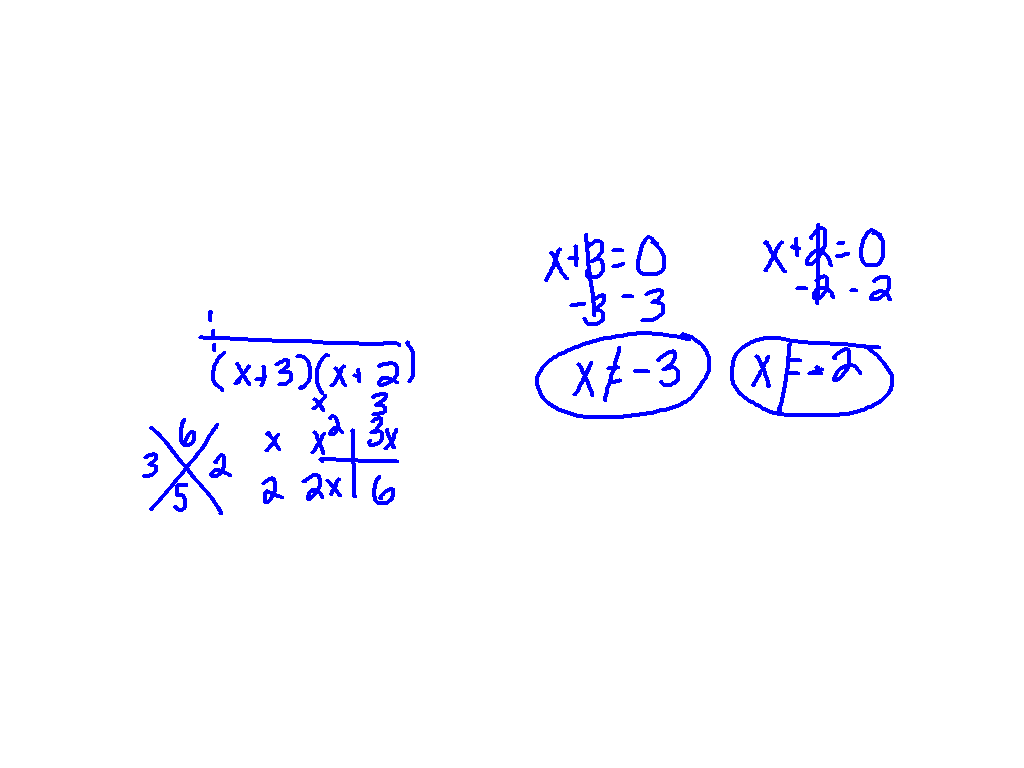 Ex. 2)    x + 4
         x2 + 5x + 6
Simplify Rational Expressions
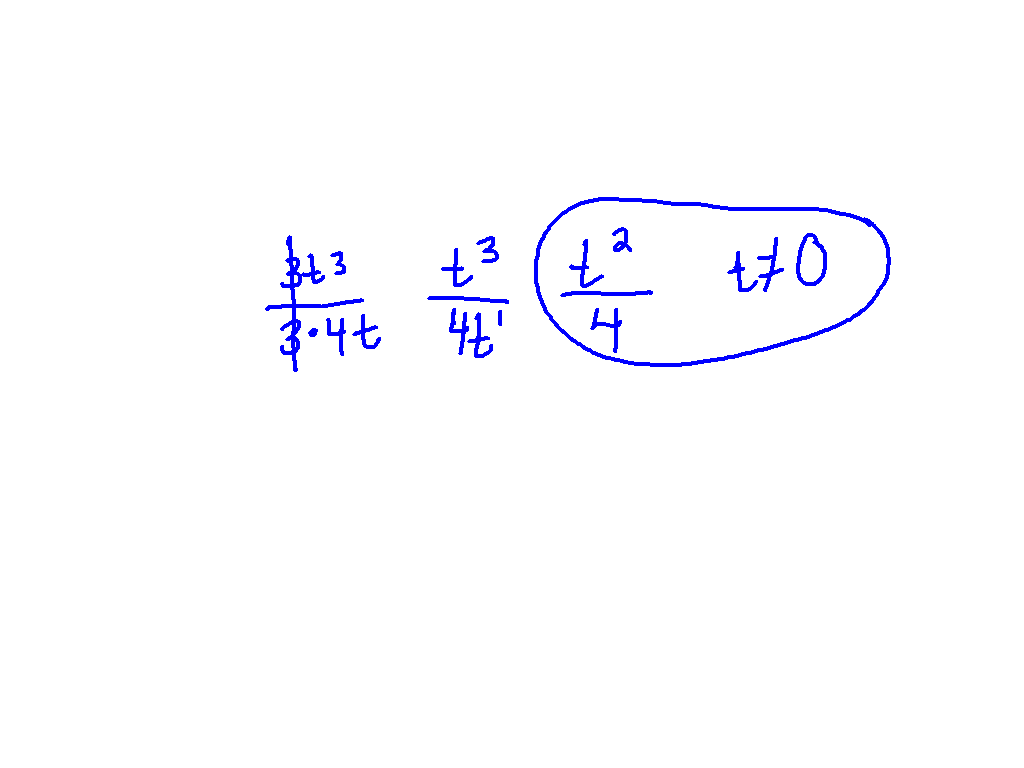 3t3
12t
Simplify Rational Expressions
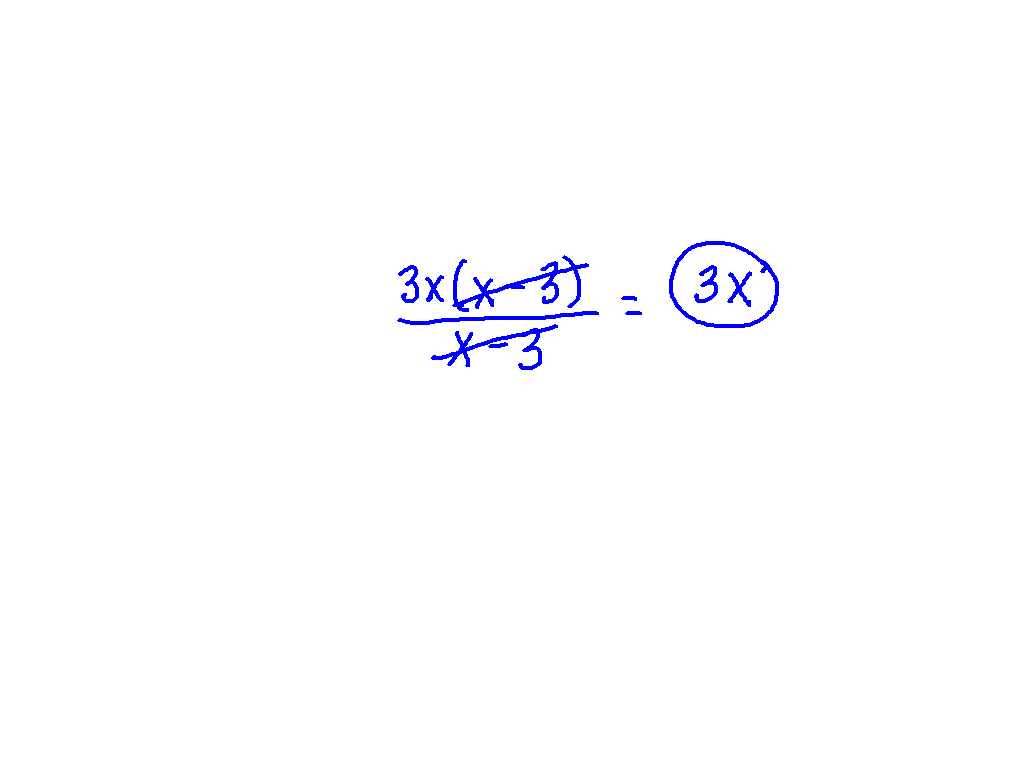 Ex. 3) 3x2 – 9x
             x – 3
Simplify Rational Expressions
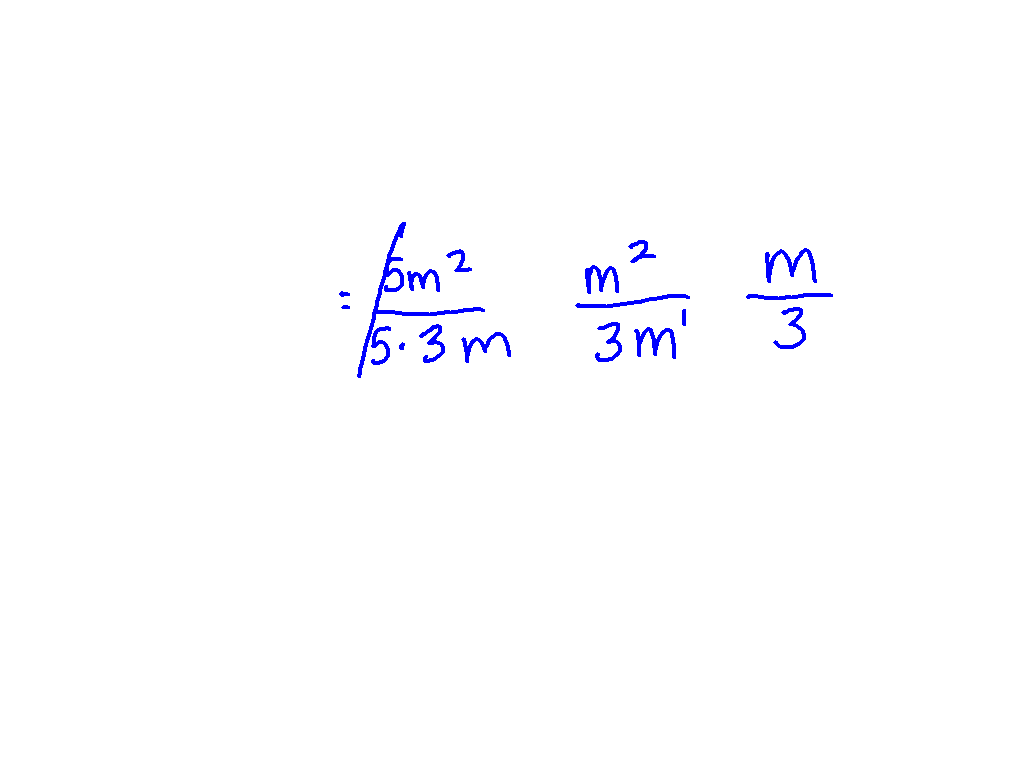 Ex. 4) 5m2
          15m
Simplify Rational Expressions
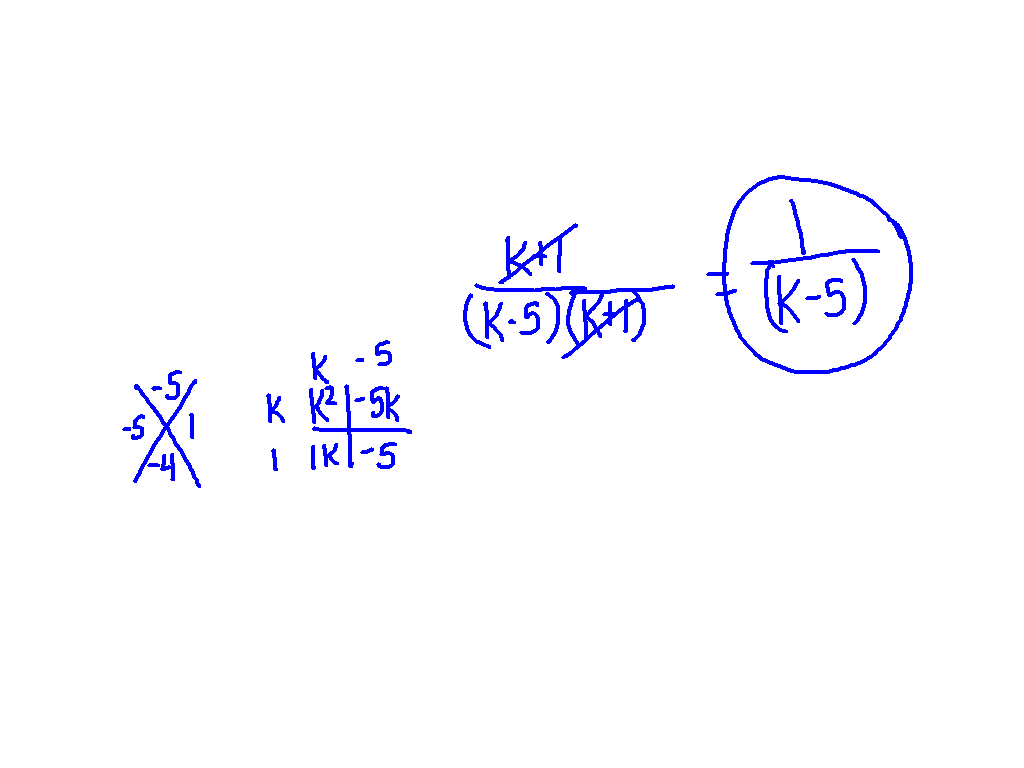 k + 1
k2 – 4k - 5
Simplify Rational Expressions
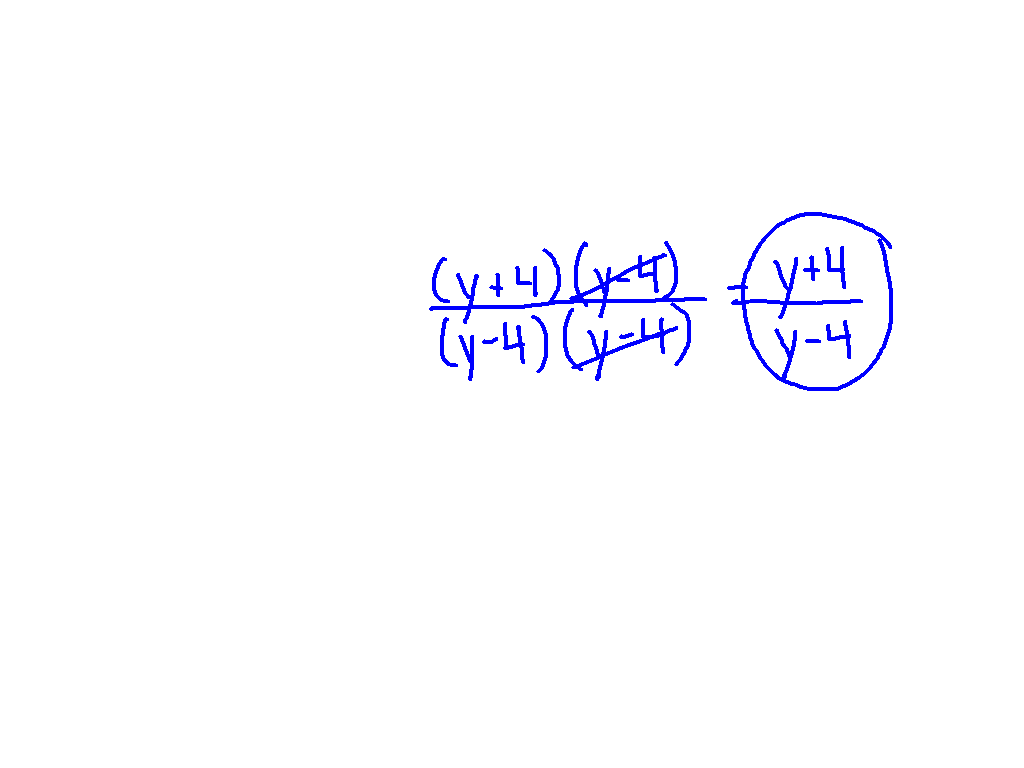 Ex. 5)   y2 – 16
         y2 – 8y +16
Simplify Rational Expressions
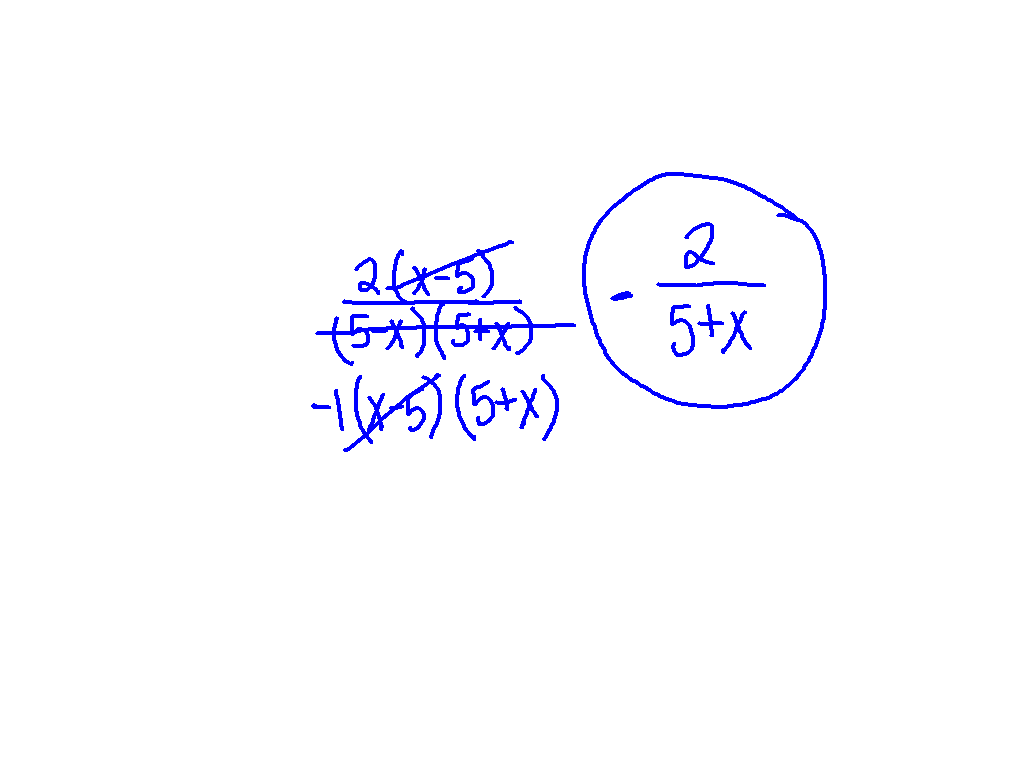 2x – 10
   25 – x2
Simplify Rational Expressions
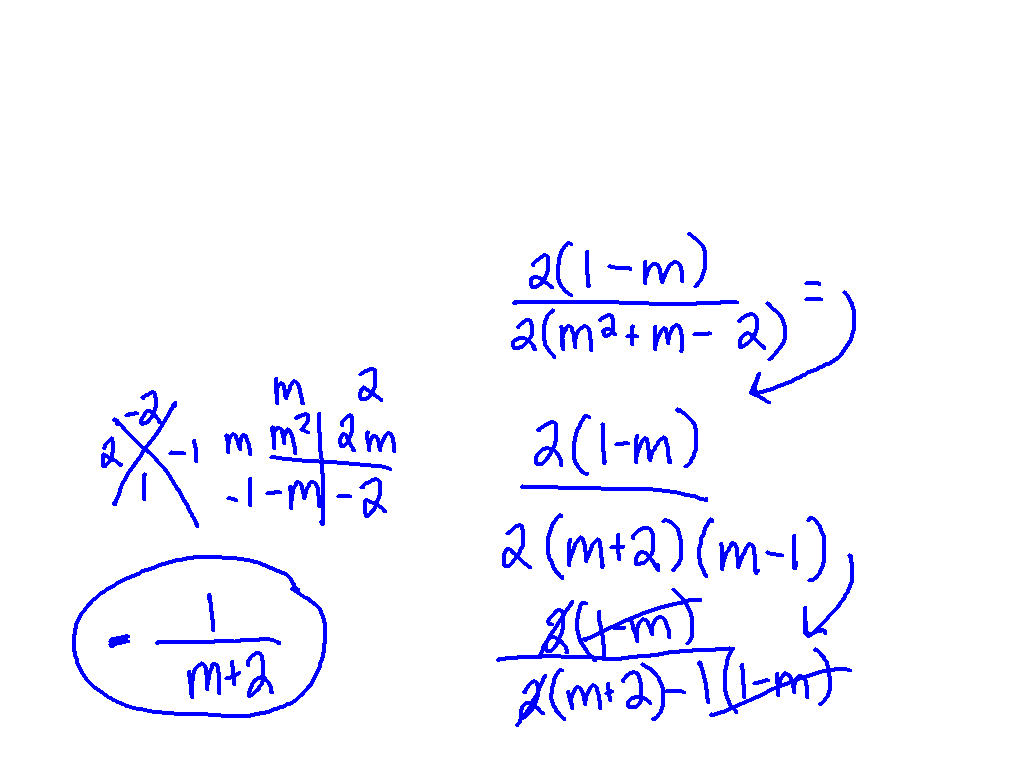 Ex. 6)      2 – 2m
          2m2 + 2m - 4
Time to Practice!
Pg. 890 # 2 – 7, 14 – 19